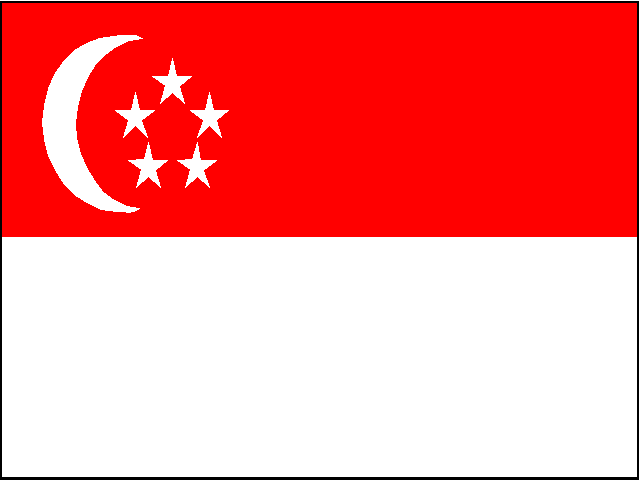 Singapore
By: Ashley Park
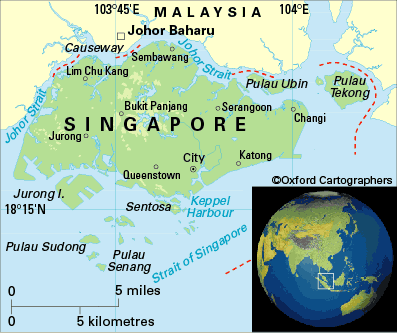 What do the colors and symbols represent on the Singapore Flag?
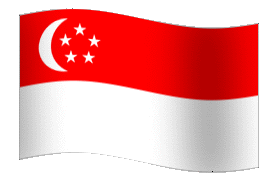 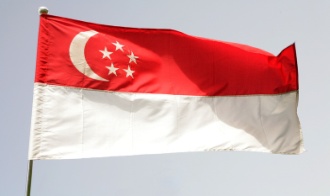 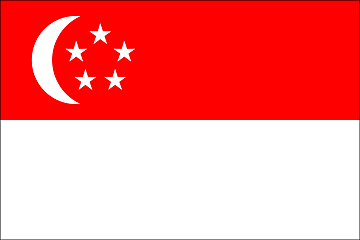 3
2
1
4
In order for us (U.S. citizens) to enter Singapore, we must have a passport with no less than six months of validity left.  A visa is not required if your visit to Singapore is for business or communicative reasons. If your stay is for business, or social reasons, your stay must be for 90 days or less.
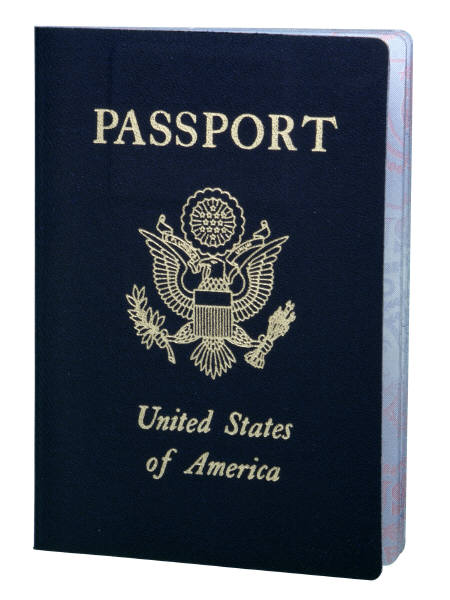 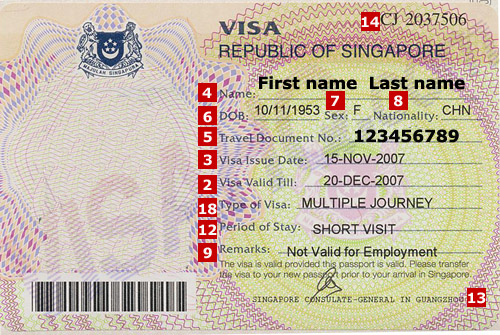 Unsafe Areas of Singapore
Singapore is an overall safe place. The department of state urges the citizens to try and keep their country clean. In this case there are very few unsafe places. Some waterways are unsafe with bacteria or chemicals. Also, there are many industrial problems and waste in different areas. In this case, these areas should be avoided. Overall, Singapore is a safe place with few dangerous places.
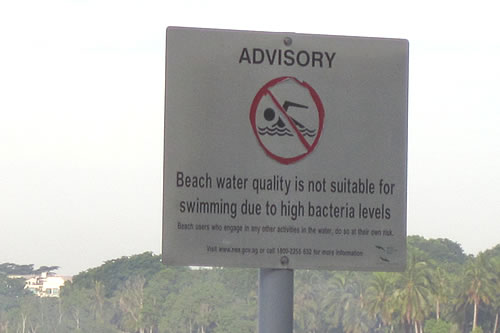 Pasir Ris Beach is high in Bacteria causing there to be no swimming allowed.
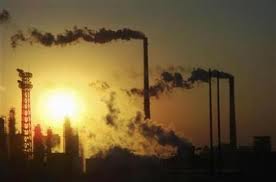 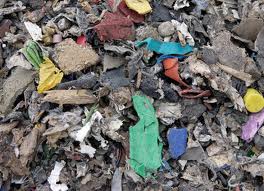 Atlanta To Singapore
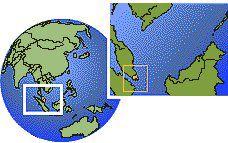 9,957 miles
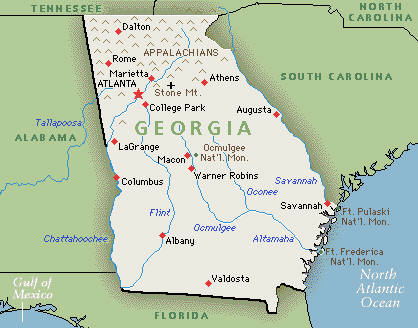 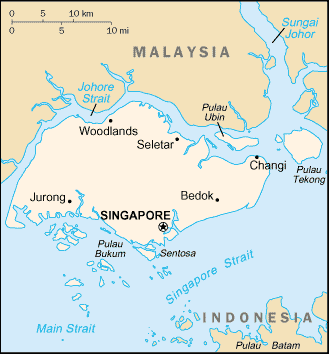 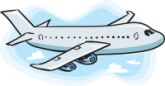 Currency
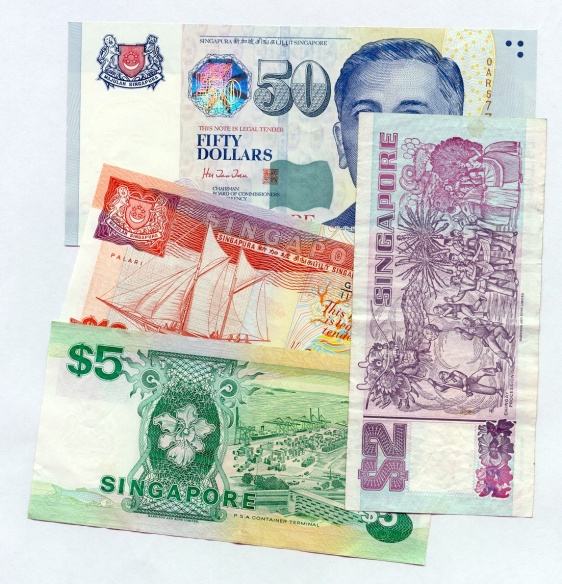 Called Singapore Dollars
10.00 USD=13.63 SGD
United States Dollars  Singapore Dollars
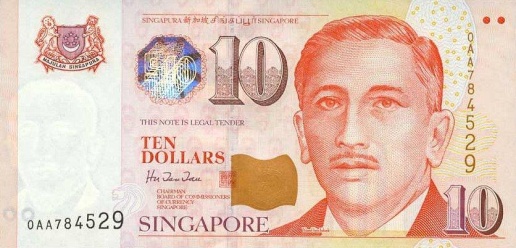 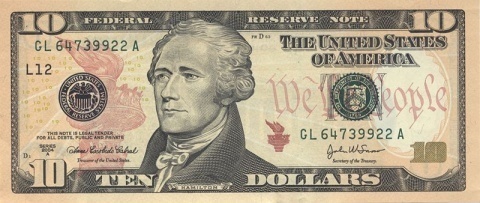 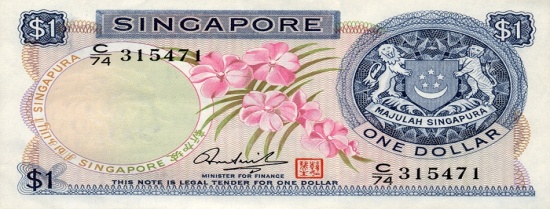 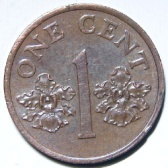 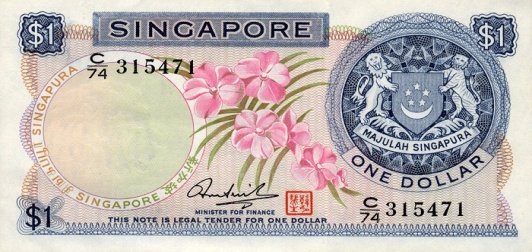 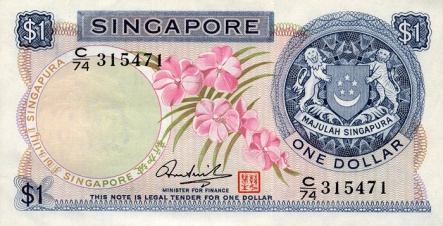 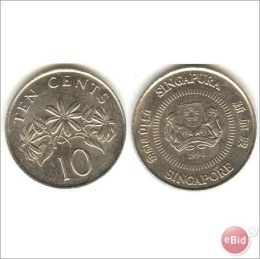 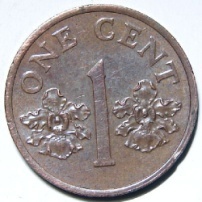 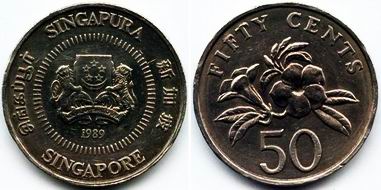 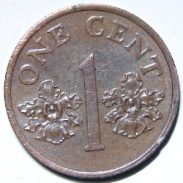 Time Zone
Noon in Atlanta=??? In Singapore
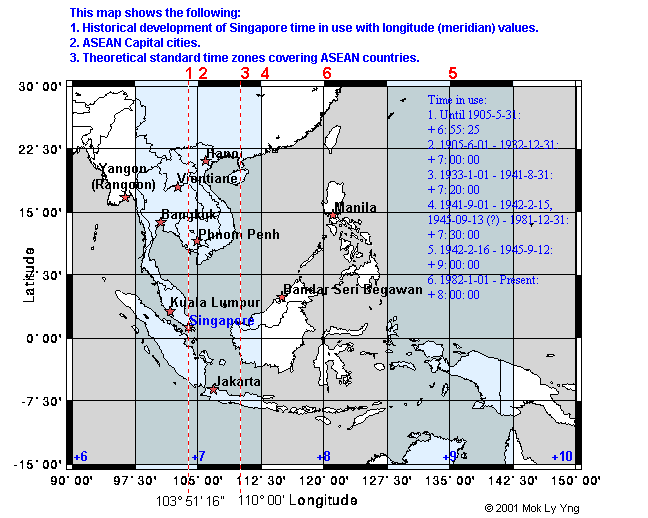 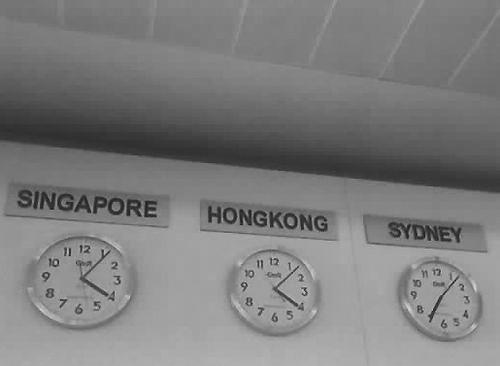 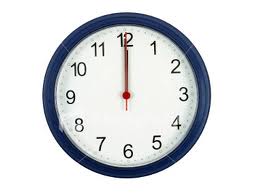 ???=Midnight
Independence
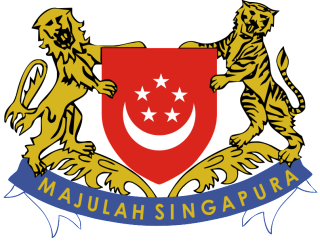 August 9, 1965
By Malaysian Federation
The mark of the 44th anniversary of Singapore’s independence.
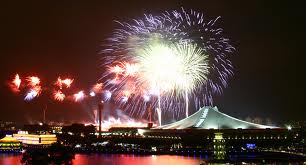 Singapore’s Independence Day with fireworks.
Internet Country Code
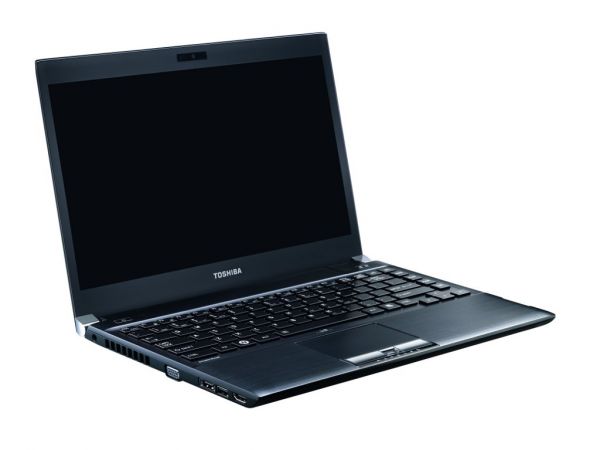 .sg
Soccer International Rank
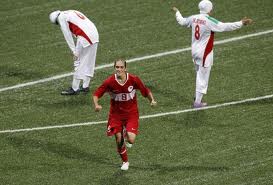 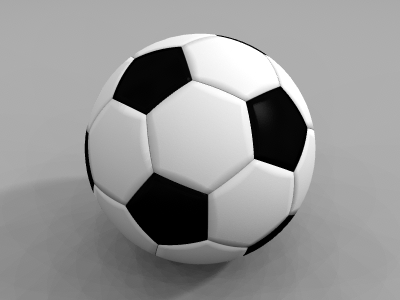 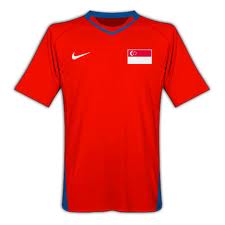 120out of 202
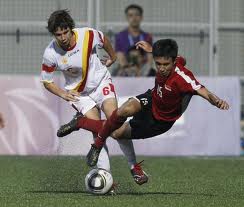 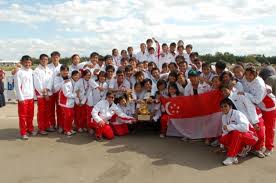